立德树人         百炼成钢
高三一轮复习    诗歌鉴赏

    
    循文入义  ，披文入情

                       鞍钢高级中学
                          黄金凤
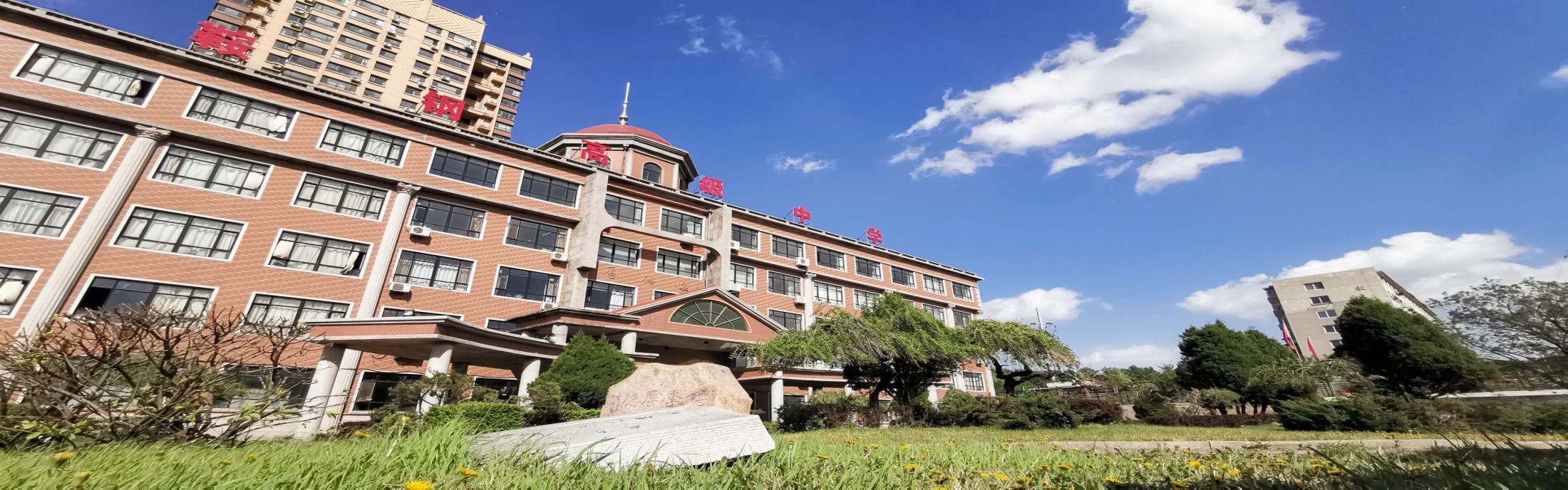 立德树人               百炼成钢
2021全国高考2卷
                                         示儿子                                            陆游              禄食无功我自知，汝曹何以报明时？              为农为士亦奚异，事国事亲惟不欺。              道在六经宁有尽，躬耕百亩可无饥。              最亲切处今相付，熟读周公七月诗。
【注】七月诗：指《诗经·风·七月》，是一首描写农民劳作和生活的农事诗。
对标题提问题：时间、地点、人物、事件、情感、题材、表现手法、主旨
立德树人               百炼成钢
胡适写给儿子
将来你长大时，莫忘了我怎样教训你：
我要你做一个堂堂的人，不要你做我的孝顺儿子。

诸葛亮写给儿子
《诫子书》
夫君子之行，静以修身，俭以养德；
非澹泊无以明志，非宁静无以致远。

余光中写给未来的孩子
不要轻视平凡的人，不要投机取巧，不要攻击自己做不到的事。你长大后会知道，做好一件事太难，但绝不要放弃。
立德树人               百炼成钢
知人论世
陆游，是南宋著名的爱国词人。他出生在南北宋交替之时，又受到家庭爱国思想的影响，所以一生都在追求忠君报国，屡屡受挫。但是一颗爱国之心从未改变。即使在病榻上，依然是“僵卧孤村不自哀，尚思为国戍轮台”；即使在临终前，仍想着“王师北定中原日，家祭无忘告乃翁”。陆游给人留下的感觉就是执着，他执着于对国家的爱，用一生的时间忧国忧民。他执着于对唐婉的爱，所以在唐婉逝世后的几十年里，多次重回沈园。他还执着于对儿子的爱，陆游这一生写了一百多首教导儿子的诗，在另一首《示儿子》写道：“秋毫何者非君赐，回首修门敢遽忘。”也是在告诉儿子，要不忘君恩，矢志报国。
立德树人               百炼成钢
2021全国高考2卷
                                         示儿子                                            陆游              禄食无功我自知，汝曹何以报明时？              为农为士亦奚异，事国事亲惟不欺。              道在六经宁有尽，躬耕百亩可无饥。              最亲切处今相付，熟读周公七月诗。
【注】七月诗：指《诗经·风·七月》，是一首描写农民劳作和生活的农事诗。
典故
周公是文王的儿子，武王的弟弟，武王死后，成王年幼，周公摄政，王业艰难，国运多舛周公为国为家为民，鞠躬尽瘁，呕心沥血。
《七月》描写了劳动者全年的劳作，首章里就说“七月流火，九月授衣。桑麻之事已毕，始可为衣”，十一月进入朔风凛冽的冬天，农夫们连粗布衣衫都没有一件，怎么能度过年关？农民们一年到头劳作却吃不饱，穿不暖，由此，使人们看到奴隶社会的残酷和罪恶，看到了奴隶主的丑恶和无耻。
立德树人               百炼成钢
1. 下列对这首诗的理解和赏析，不正确的一项是（      ）
A. 本诗的首联以问句领起全篇，自然引出下文诗人对儿子的谆谆教诲。
B. 诗人指出，不论是侍奉父母还是服务国家，“不欺”都是至关重要的。
C. 诗人认为，生逢“明时”不必读书求仕，“躬耕”才是一种理想状态。
D. 诗人在最后强调，自己传授给儿子的人生道理是最为真切、确实的。
C
解释：无论是出仕朝廷，为官一方，还是成为平民百姓，躬耕陇亩，都要事国以忠，事亲以孝，并没有在两种方式中做出比较选择
2. 诗人指出“道在六经宁有尽”，又让儿子“熟读周公七月诗”，对此你是如何理解的？
答案示例：诗人借助这两句对子孙提出要求：诗书无涯，发奋读书；效法先圣，修身立事；心怀家国，永存社稷。
2021年新高考1卷
      寄江州白司马
              杨巨源
江州司马平安否?
惠远东林住得无?
 湓浦曾闻似衣带，
庐峰见说胜香炉。
 题诗岁晏离鸿断，
望阙天遥病鹤孤。
 莫谩拘牵雨花社，
青云依旧是前途。
[注]①江州白司马：即白居易。②惠远：东晋高僧，居庐山东林寺。③莫谩：不要。雨花社：指佛教讲经的集会。
-------
写诗遥寄，表达对朋友的关心和劝勉
白居易曾学佛、道思想，仕途受挫之后，他的政治热情稍减，出世之心益增。而这一问又暗含着对朋友的劝告，问是否住得，其实是想说住不得，劝告朋友不要意志消沉，消极避世，还要对仕途有信心。
-----
通过写想象中江州景的美妙，来劝慰朋友不要过于消沉
------
写景转到写人，写白居易此时的境遇。离鸿、病鹤都是指白居易。白居易远谪江州，远离亲友，正如离群的孤雁一般。
------
------
收束全诗，直接提出对朋友的劝勉。虽然你现在境遇不好，但是你也不要消极地沉迷在佛道
立德树人               百炼成钢
1.下列对这首诗的理解和赏析，不正确的一项是(          )
A.根据内容分析，这首诗的写作时间应该与白居易的《琵琶行》比较接近。
B.第三句使用“一衣带水”的典故，表现出朋友之间“天涯若比邻”之意。
C.第六句中的“病鹤”指的是白居易，他怀恋长安，时常遥望京城的宫阙。
D.诗人最后开解朋友，目前虽然身处贬谪之中，但未来的前途依然很远大。
B
立德树人               百炼成钢
寄江州白司马
    杨巨源
江州司马平安否?惠远东林住得无?
 湓浦曾闻似衣带，庐峰见说胜香炉。
 题诗岁晏离鸿断，望阙天遥病鹤孤。
 莫谩拘牵雨花社，青云依旧是前途。
2.前人论此诗，认为第二句已包含委婉劝告的意思，对这一观点应怎样理解?请简要分析。
答案示例：①第二句“惠远东林住得无”用“惠远”“东林”两个意象，表现高僧的淡泊遁世的态度，“住得无?”以问句的形式，委婉地表达了对白居易出入佛寺的关切以及劝告，含蓄地劝诫友人不要轻易产生逃避、厌弃官场的情绪。②尾联中“莫谩”“青云依旧”等词语，直接劝告友人不要过度沉浸在佛法当中，相信自己依然可以青云直上，表达前途无量的勉励之意。
2020年全国2卷
                                             读    史    
                                                      王安石
             自古功名亦苦辛，行藏终欲付何人。当时黮闇犹承误，末俗纷纭更乱真。
              糟粕所传非粹美，丹青难写是精神。区区岂尽高贤意，独守千秋纸上尘。
(注)①黮闇:蒙昧，糊涂。②糟粕:这里用来指代典籍，也作“糟魄”，《庄子·天道》:“然则君之所读者，古人之糟魄已夫。”
在当时，高贤们已承污纳秽，受到误解；而后来世说纷纭，更是以假乱真，以讹传讹，从而使高贤们的行藏失去了原来的真相。由此可见：史书是由人编写的，难以做到绝对客观，所以历史记载与历史真实之间存在差异。
      所昭示的对书本的怀疑精神和批判精神无疑具有普泛性的哲理意义。史书是前人经脸、智慧和血汗的结晶，因此，为了继承前人宝贵的精神遗产，为了充实自己的知识，就必须广博地读书。但是，史书又并不都是客观规律的正确反映，这里有高下之分、有真伪之别，因此，在读书时必须善于区别，批判地继承。前人云“尽信书，则不如无书”，诚如是也！所以，我们在读书时应该始终保持清醒的批判精神，而不能无保留地兼收并蓄，以假为真，以讹传讹；我们只有以怀疑的理性目光去择取、去吸收，才能的充实自己，发展自己，这就是本诗所给予我们的哲理性的启示。
立德树人               百炼成钢
B
1.下列对这首诗的理解和赏析，不正确的一项是(            )
A.这首诗从大处着眼，并非是针对某个具体的历史事件、历史人物而作。
B.历代高人贤士一世奔忙，建功立业，但无法避免身后湮没无闻的可能。
C.历史人物在其所处的时代已经难免被误解，在世俗的传言中更会失真。
D.颈联的上下两句反复陈说，表明诗人的观点，堪称这首诗的警策之语。
2.这首诗阐述了一个什么样的道理?对我们有何启示?
答案示例： ①史书是由人编写的，难以做到绝对客观，所以历史记载与历史真实之间存在差异。
②在读书时必须保持批判精神，善于分辨，切忌盲从。
立德树人               百炼成钢
2019年全国2卷
 
                                           投长沙裴侍郎 
                                                杜荀鹤
 此身虽贱道长存，非谒朱门谒孔门。           
 只望至公将卷读[注]，不求朝士致书论。
 垂纶雨结渔乡思，吹木风传雁夜魂。
 男子受恩须有地，平生不受等闲恩。
[注]至公:科举时代对主考官的敬称。
近试上张籍水部
             朱庆馀
洞房昨夜停红烛，待晓堂前拜舅姑。妆罢低声问夫婿，画眉深浅入时无。
立德树人               百炼成钢
1.下列对这首诗的理解和分析，不正确的一项是(             )
A.诗人表示，虽然自己的社会地位低下，但对儒家思想的信奉坚定不移。
B.“朱门”“孔门”分别代指世俗的权势与精神的归依，形成鲜明的对比。
C.诗人希望自己能凭借真才实学通过正常渠道进身，而不愿去寻找捷径。
D.诗人表达了自己对待恩惠的态度，不随便接受别人的恩惠，受恩必报。
D
2.诗歌的颈联描写了两个具体场景，与其他各联直抒胸臆的写法不同，这样写在情感表达和结构安排方面有什么作用?
答案示例：①情感表达：颈联所写场景是作者孤高耿介情怀的形象化表达，可使读者更加直观地感受到作者的心志。②结构安排：舒缓诗歌全篇的节奏，使整首诗歌有委婉从容之致。
立德树人               百炼成钢
通关秘籍
鉴赏诗词莫要慌，标题总括细思量
知人论世看作者，注释玄机多暗藏
把握字词析意象，熟悉典故重卒章
遵循七步解题法，触类旁通才内行
立德树人               百炼成钢
除了知人论世，我们更需要披文入情、以意逆志，诗歌本身就是将自己生命的感动凝固成文字，去唤醒那沉睡的情感，饥渴的灵魂，也许已是跨越千年，但那人间的真情却亘古不变，诗歌光芒没有丝毫的暗淡减损。只要我们用心去聆听，用情去触摸，你终会感受到生命的鲜活，人性的光辉，智慧的温暖。
立德树人               百炼成钢